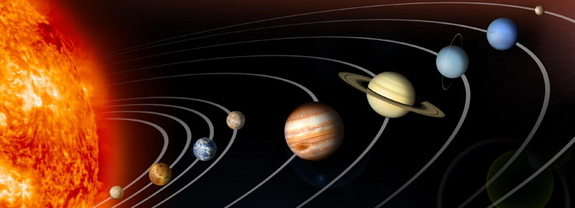 The Planets!
[Speaker Notes: Hi students, these are the planets in our solar system.]
1. Mercury
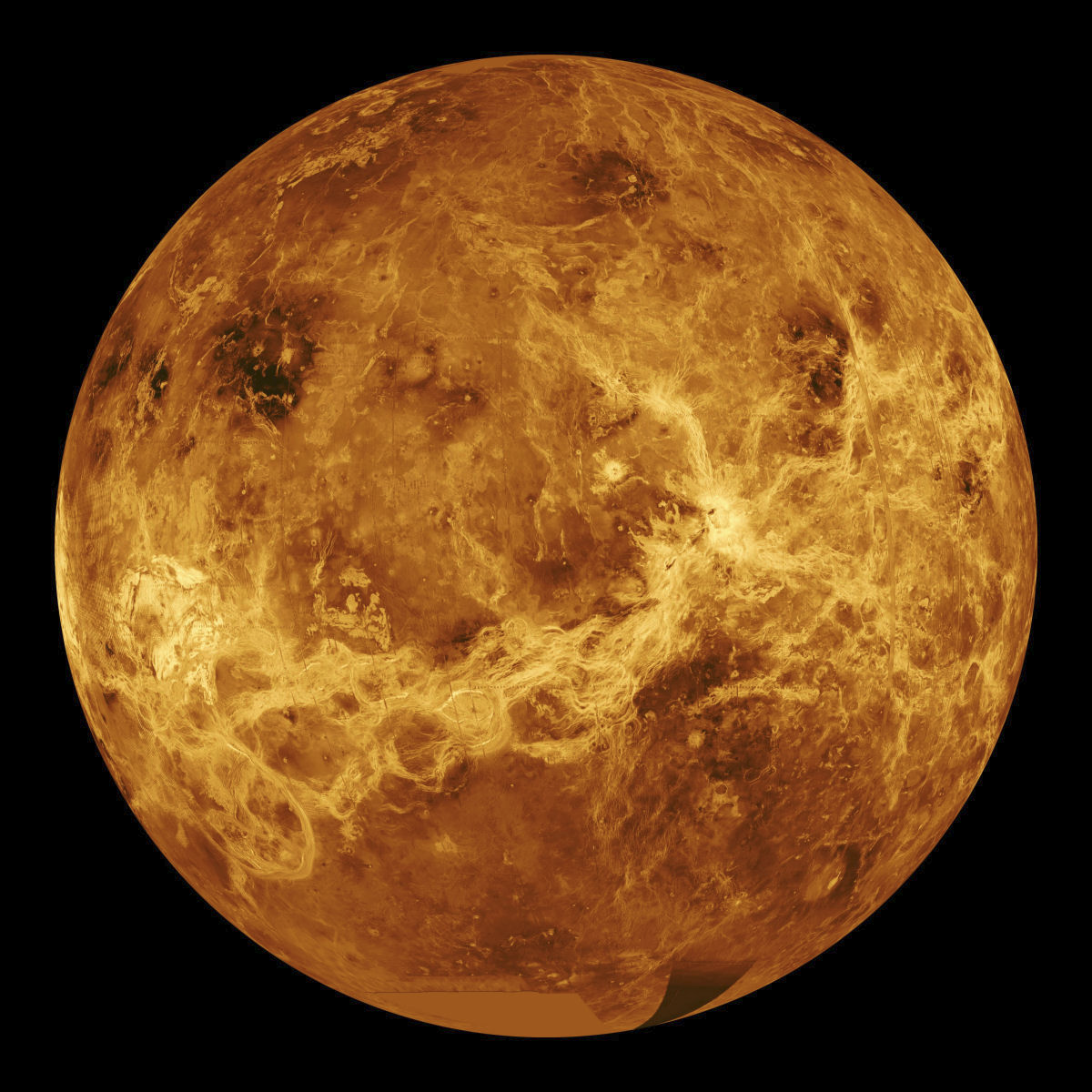 Its the closest planet to the sun
Its the smallest planet in our solar system
[Speaker Notes: Mercury is the smallest planet in our solar system and closest to the sun.]
2. Venus
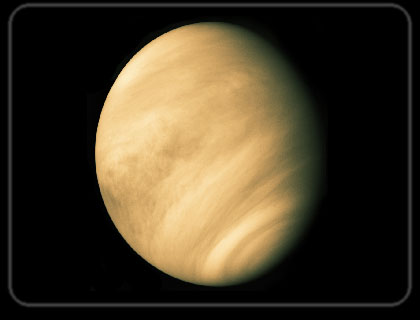 Atmosphere is thick and poisonous
Second brightest object in sky
[Speaker Notes: Venus is the second closest to the sun and has a poisonous atmosphere.]
3. Earth
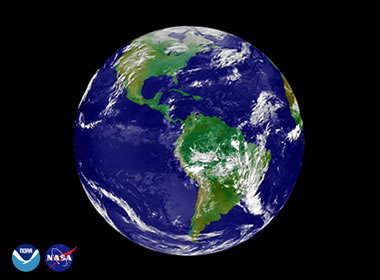 Its what we’re standing on
Is habitable
[Speaker Notes: Earth is the planet we live on and is the only known planet that can sustain life.]
4. Mars
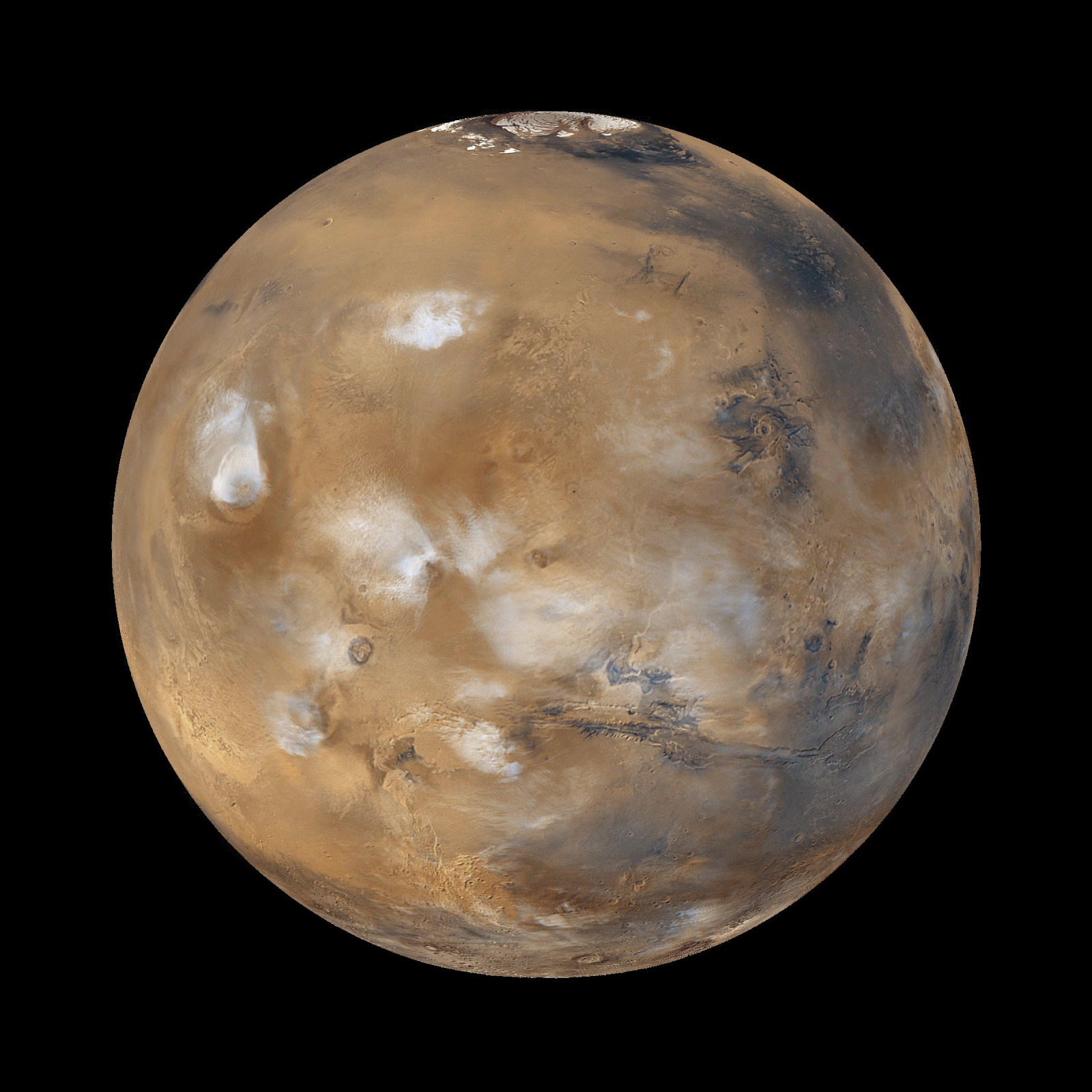 Known as the “Red Planet”
Lots of rocks and has no water
[Speaker Notes: Mars is the fourth planet from the sun.]
5. Jupiter
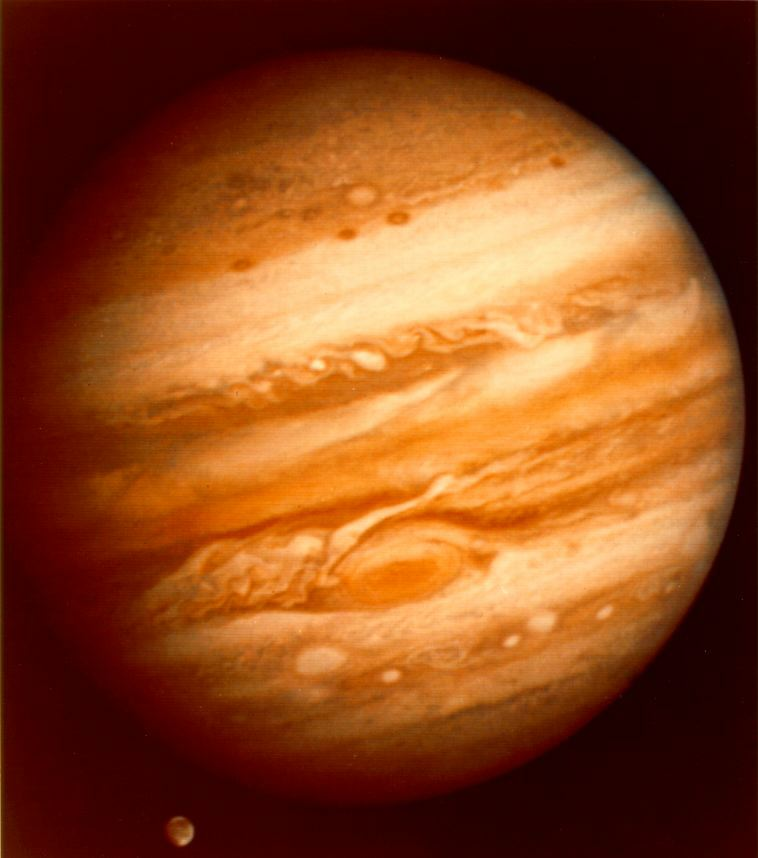 Has a giant red spot
Has 63 moons
Largest planet
Gas planet
[Speaker Notes: Jupiter is the largest planet in our solar system and has 63 suns.]
6. Saturn
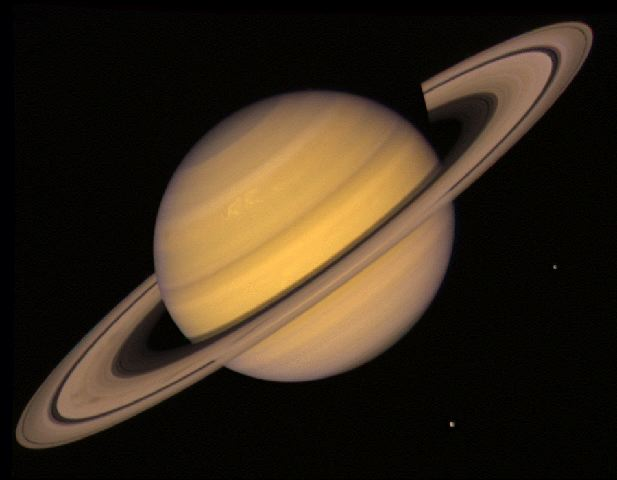 Its rings are made of ice and rock
Has 53 moons
Gas planet
[Speaker Notes: Saturn is the sixth planet in our solar system and has beautiful rings.]
7. Uranus
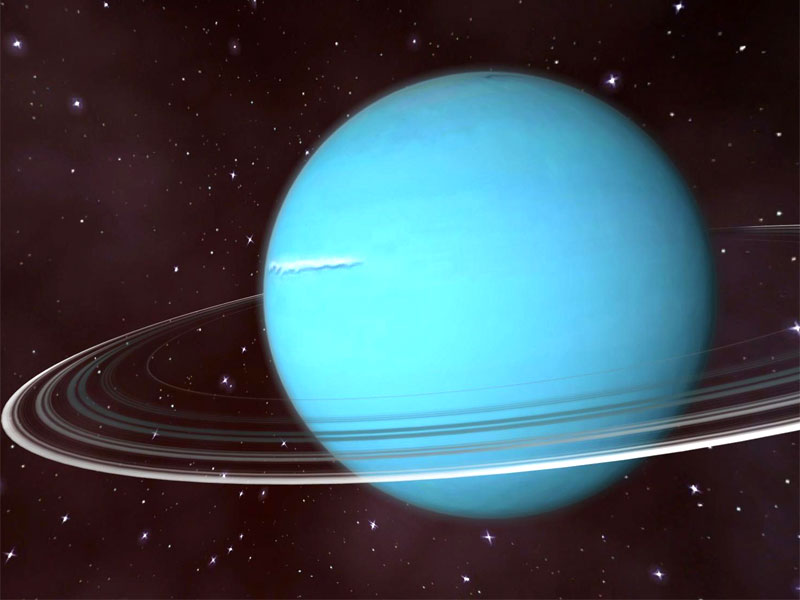 Uranus’s seasons last longer than 20 years
Has 9 rings
Gas planet
[Speaker Notes: Uranus is the seventh planet in our solar system and has 9 rings.]
8. Neptune
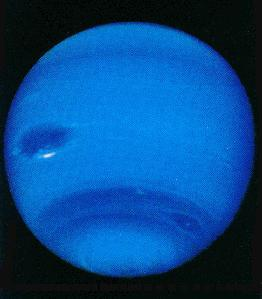 60 Earths could fit in Neptune
Windiest planet in our solar system
Gas planet
[Speaker Notes: Neptune is now the last planet in our solar system.]